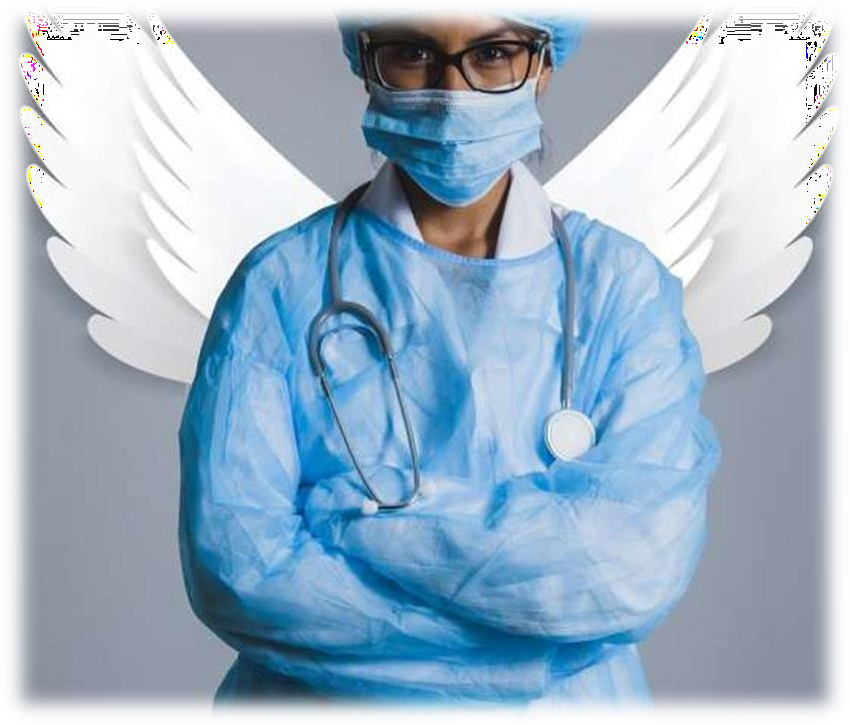 BIOQUIMICA
Carrera de enfermería - Unach
Dra. Rosa Elisa Cruz T.
Unidad 1: introducción
Contenido
Fundamentos de la bioquímica
Definiciones, ciencias relacionadas y biomoléculas
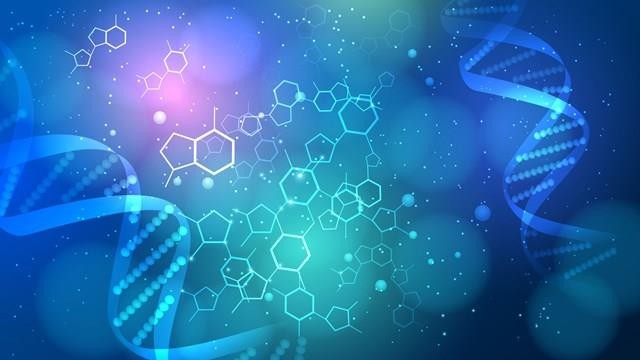 BIOQUÍMICA
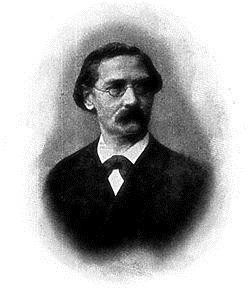 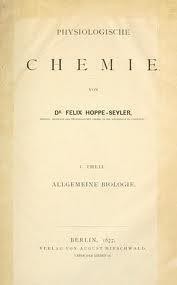 Término acuñado por el fisiólogo y químico  alemán Felix von Hoppe-‐ Seyler (1825 -‐1895),  quien en 1866 orientó en la Universidad de
Tübingen	la	primera	cátedra	de
química	organizada	en	la
ﬁsiología
comunidad
cientifica (1).
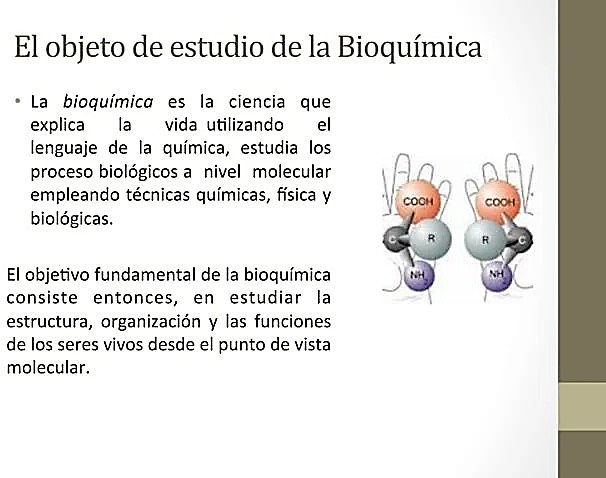 El objeto de estudio de la	Bioquímica
Campos de estudio:
estudia	la	composición,	conformación,	configuración,	y
Estructural:
estructura de las moléculas de las células,	relacionándolas con su función
bioquímica.
Metabólica: estudia las transformaciones, funciones y	reacciones químicas  que sufren o llevan a cabo las moléculas en los organismos vivos.
Molecular: estudia la química de los procesos y moléculas	implicados en la
transmisión y almacenamiento de información biológica.
Métodos de estudio Bioquímica
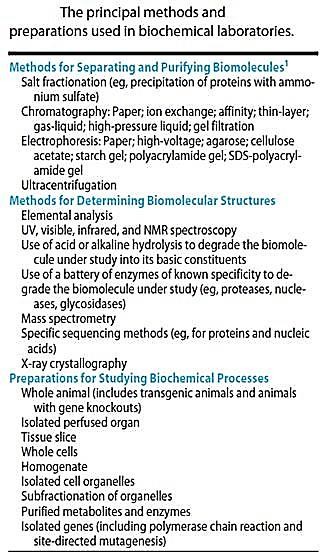 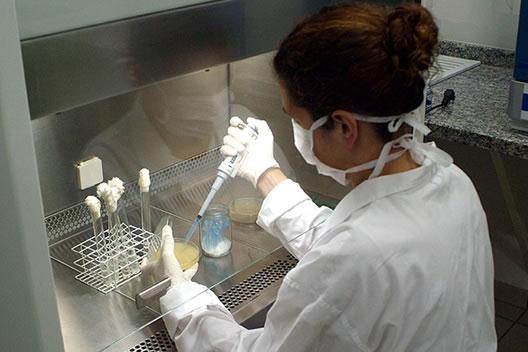 Durante el trabajo de laboratorio - normas
de bioseguridad.
Bioquímica un lenguaje común
Disciplinas cientificas relacionadas:

Ciencias de la salud
Enfermería
Farmacología y Farmacia
Microbiología
Medicina
Genética
Fisiología
Inmunología
Toxicología
Patología
Nutrición
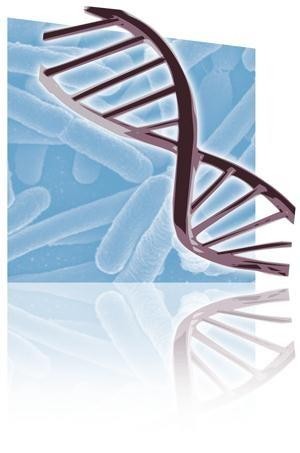 Procesos bioquímicos alterados y enfermedad
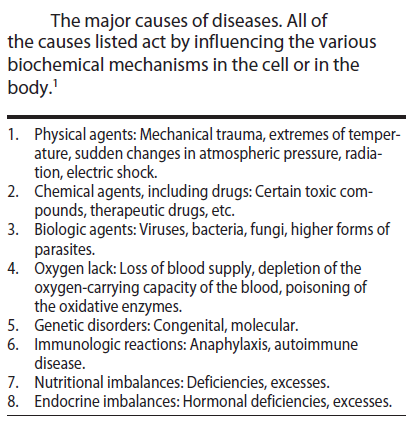 La organización Mundial de la	Salud (OMS)  define	la	salud	como	el		estado	de
«bienestar físico, mental y social	completo,
y no solamente la ausencia de enfermedad»
Sin	embargo,	desde	un	punto
de	vista
bioquímico, la enfermedad
puede ser entendida
como una	alteración en los procesos que
se
realizan dentro de los	organismos vivos y que  pueden conducir a la muerte de éste.
Tabla Periódica
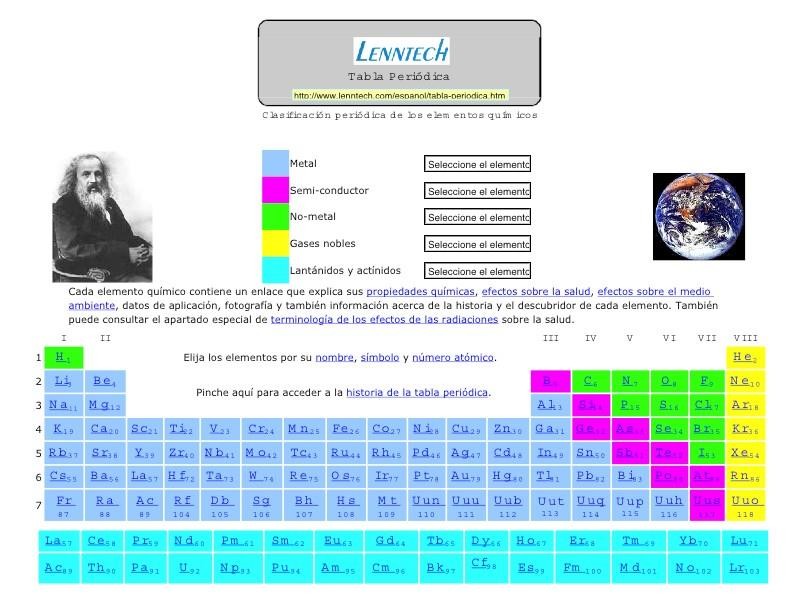 Bioelementos
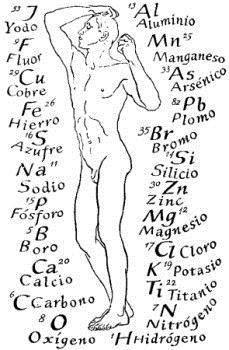 Son los elementos químicos que constituyen los seres
vivos (biogénicos).


CLASIFCACIÓN
De acuerdo a su abundancia se clasiﬁcan en:


Primarios: H, C, O ,	N (99,3%)

Secundarios: Ca, P, K, S, Na, Cl, Mg, Fe (0,7%)

Oligoelementos: Mn, I, Cu. Co, Zn, F, Mo, Se (trazas)
Bioelementos
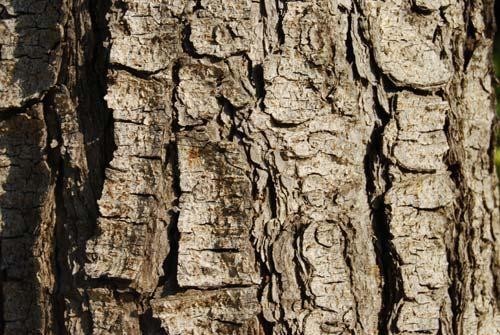 De acuerdo a la función que desempeñan en el organismo se clasifican en:

Estructural: mantenimiento en la estructura del organismo (H, O, C, N, P, S)

Esquelética: confieren rigidez (Ca,  Mg, P, Si)

Energética: forman parte de moléculas energéticas (C, O, H, P)

Catalítica: catalizan reacciones y procesos bioquímicos (Fe, Co, Cu, I)
Osmótica	y	Electrolítica:	mantienen	y	regulan	fenómenos	osmóticos	y  potencial electroquímico (Na, K, Cl)
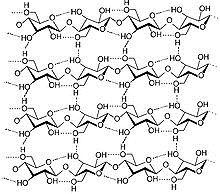 Biomoléculas
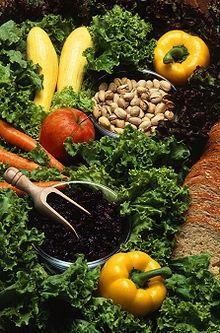 Son las moléculas constituyentes de los seres vivos.

Según su naturaleza, se pueden clasificar en:

Inorgánicas:	agua,	gases	(oxígeno,	dióxido	de	carbono),  sales inorgánicas (bicarbonato)
Orgánicas: glúcidos	(glucosa), lípidos (colesterol),	proteínas
(hemoglobina), ácidos nucleicos (ADN y ARN).
Biomoléculas
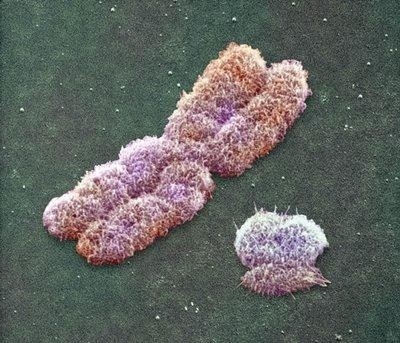 Según su grado de complejidad se clasifican en:

Precursores: agua, CO2(M<50 Da)

Intermedios metabólicos: piruvato y citrato (M >50 -‐200 Da)
Unidades  estructurales:  monosacáridos,  ácidos	grasos,  aminoácidos, nucleótidos (M= 100-‐ 300 Da)
Macromoléculas: polisacáridos,	grasas, proteínas y ácidos  nucleicos.

Supramacromoléculas:	cromatina	(ADN	y	proteína)	o
membranas (lípidos y proteínas)
Los cromosomas son estructuras
discretas,	independientes	y  organizadas		de	ADN,	visibles
durante	el	proceso	de	división
celular.
Homeostasis
Walter Bradford Cannon un fisiólogo estadounidense, en 1932 definió el concepto  de homeostasis como la tendencia general de todo organismo a restablecer su  equilibrio interno cada vez que éste es perturbado.
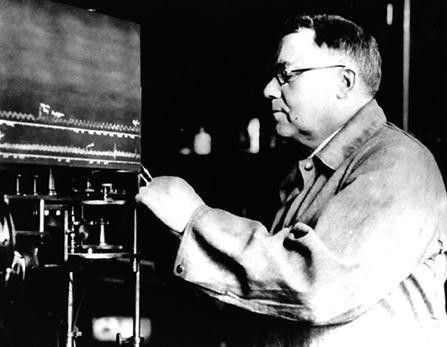 Walter Bradford Cannon (1871-‐  1945) expandió el concepto de ho  meóstasis formulado inicialmente  por el ﬁsiólogo francés Claude  Bernard (1913-‐ 1878)
Homeostasis
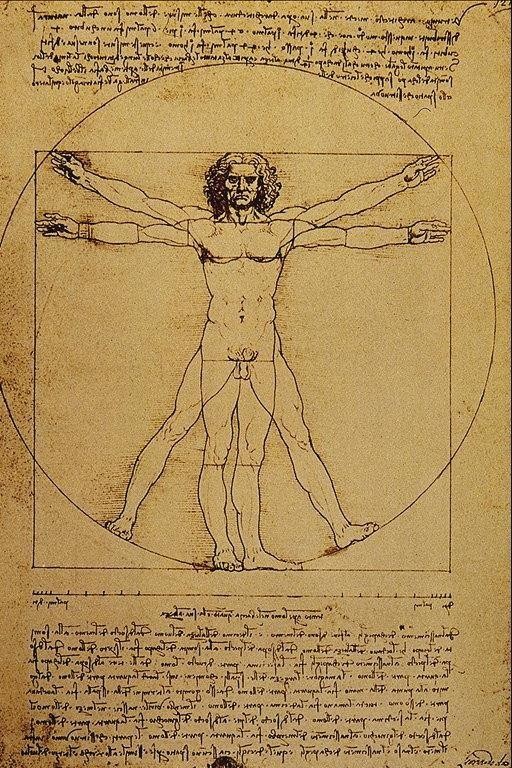 Actualidad: conjunto de mecanismos reguladores que permiten que
el ambiente interno de un sistema se mantenga constante y estable.

En el organismo humano son importantes los siguientes sistemas  de regulación:

Regulación de gases respiratorios
Osmoregulación: agua y electrolitos
Termorregulación
Rutas metabólicas

Leonardo da Vinci (1487). El hombre de  Vitrubio o Canon de las proporciones  humanas
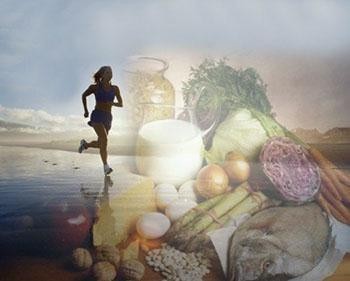 Reacción Química
Los	cambios
químicos,
a	diferencia	de	los
y
cambios	físicos	simplifican	el	rompimiento
formación de nuevos enlaces, lo que
transformación de las sustancias.
conlleva la
En	este	sentido, se puede entender
por reacción
química, como	aquel proceso en el que una o
más
sustancias cambia
En el interior del organismo ocurren gran  cantidad de reacciones químicas. Cuando nos  alimentamos, el cuerpo metaboliza los  nutrientes y obtiene la energía necesaria para  realizar todos los procesos vitales
Tipos de reacciones química
Reacciones de combinación:
Son	reacciones en las que una o más sustancias se	combinan para formar  un solo producto de reacción.
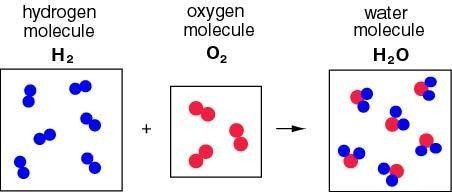 A + B	→ C
Tipos de reacciones química
Reacciones de descomposición
Proceso inverso a las reacciones de combinación. De esta forma, son  reacciones en las que a partir de una única sustancia reaccionante, se  obtienen dos o más sustancias como producto
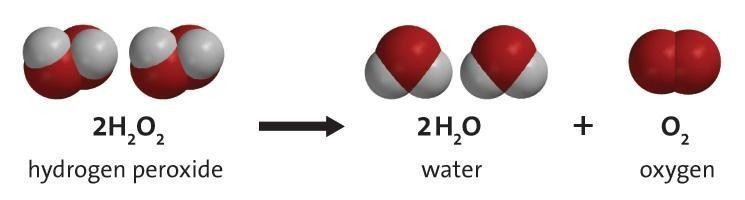 C → A + B
Tipos de reacciones química
Reacciones de desplazamiento o sustitución
Este tipo de reacciones tiene lugar cuando un ion o átomo de un  compuesto se reemplazada por un ion o átomo de otro elemento.
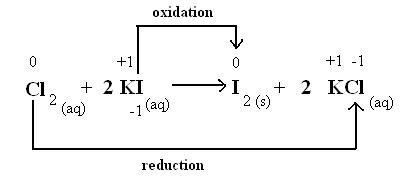 AB + C → AC + B
Tipos de reacciones química
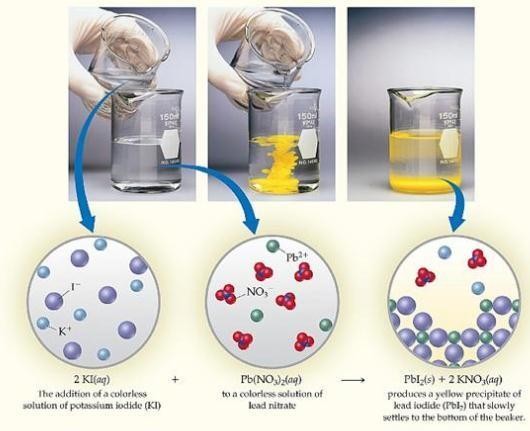 Reacciones de intercambio
Ocurre	cuando	dos	sustancias  diferentes
intercambian	entre	sí	un
átomo,	grupo	de
átomos	o	ion,
formando así dos
nuevas sustancias.
AB + CD → AC + BD
Tipos de reacciones químicas
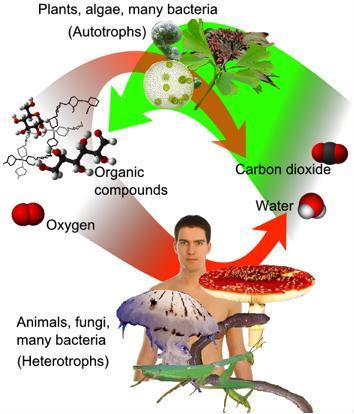 Reacciones de oxidación - reducción  Ocurre	un	cambio	en	los	estados	de  oxidación de las	sustancias reaccionantes.
El	estado	de
aparente	con	la
oxidación	es	la	carga
que	un	elemento  un	compuesto		o	especie
trabaja	en
química.
Tipos de reacciones química
Reacciones de oxidación-reducción
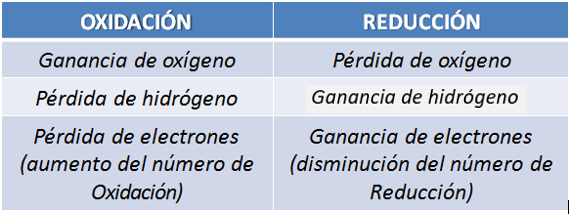 Una sustancia que oxida a otra se conoce como agente oxidante, mientras que una que reduce a  otra se denomina agente reductor. En toda reacción de oxidación-‐reducción hay una sustancia  que se oxida y otra que se reduce: nunca se tiene un proceso sin el otro
Tipos de reacciones química
Reacciones de oxidación-reducción
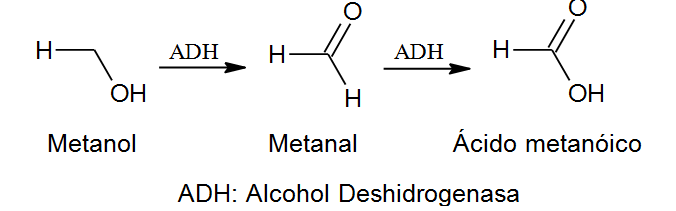 La oxidación del metanol produce formaldehído y ácido fórmico, los  cuales son más tóxicos que el metanol. Una ingesta inapropiada de  metanol puede originar ceguera y hasta la muerte.
Tipos de reacciones química
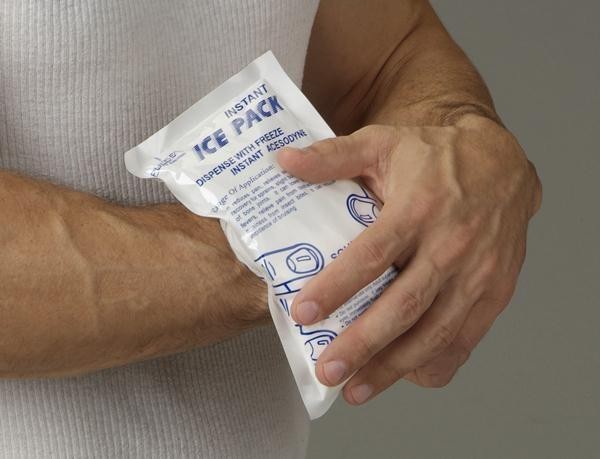 Reacciones exotérmicas y	endotérmicas

Liberan energía, mientras aquellas que absorben energía se  denominan como endotérmicas.

Debe hacerse notar sin embargo, que todas las reacciones  químicas requieren una fuente inicial de energía que se de  nomina energía de activación.
En las bolsas de frío instantáneo  se mezclan agua y nitrato de  amonio. Este proceso es
endotérmico lo que	conlleva a  una rápida disminución de la  temperatura
Tipos de reacciones química
Reacciones reversibles e irreversibles
En una reacción reversible se alcanza un equilibrio dinámico entre los reactantes y  los productos, mientras que de otra parte, en una reacción irreversible las  sustancias de partida se transforman en los productos no pudiendo de nuevo  obtener las sustancias iniciales.
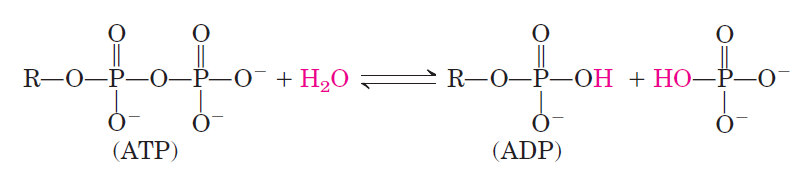 Enlace Químico
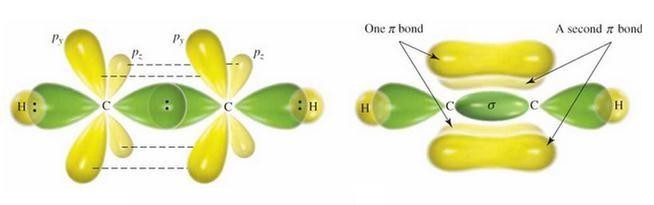 Enlace Covalente:
Los	átomos	pueden	formar	enlaces  electrones.
compartiendo
Esos	enlaces	son
llamados	enlaces	covalente	y	la
colección de átomos resultante se denomina molécula.
Si los átomos que   comparten pares de electrones tienen  un valor igual o cercano en sus electronegatividades, el  enlace covalente formado se denomina apolar.

Por el contrario, si los átomos poseen valores diferentes  en sus electronegatividades la compartición de  electrones será desigual y el enlace covalente resultante  se denomina polar
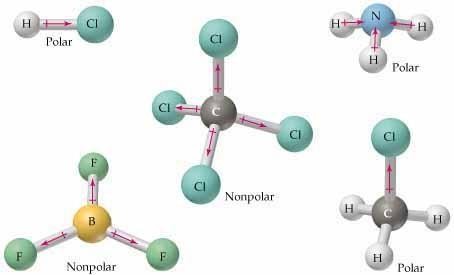 Enlace Químico
Enlace Iónico:
Resulta de la atracción entre iones.
Un	ion es un átomo o grupo de átomos que	tiene una  carga neta positiva (cationes) o negativa (aniones).

Dado que los aniones y los cationes tienen cargas  opuestas, estos se atraen mutuamente. Esta fuerza de  atracción electrostática es llamada enlace iónico.

Valga señalar que en el enlace iónico	no se presenta
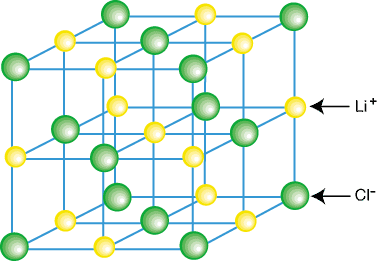 compartición  de electrones,	dada	la	elevada
Representación estructural de  la sal cloruro de litio, un  ejemplo de un compuesto
diferencia	de	electronegatividad	entre	los
átomos que participan en el	enlace
iónico.	Nótese	la	organizada  red cristalina que se forma.
Fórmulas Químicas
La fórmula química indica el tipo de elementos que forman una  sustancia y la proporción en que se encuentran. Además puede  brindar información acerca de cómo se unen los átomos en una  molécula y su distribución espacial.
Fórmula condensada: indica el tipo de átomos presentes en un  compuesto y el número de átomos de cada clase.
Fórmula semidesarrollada: indica los enlaces entre los diferentes  grupos de átomos para resaltar, sobre todo, los grupos funcionales  que aparecen en la molécula.
Fórmula desarrollada: indica todos los enlaces de una sustancia  representados sobre en el plano.
Fórmula estructural: señala la geometría	espacial de la molécula
mediante la indicación	de distancias y ángulos de enlace.
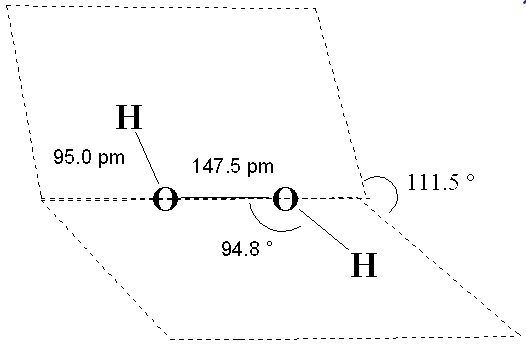 Ecuación Química
Las transformaciones que suceden en una reacción química, pueden ser representadas  simbólicamente a través de una ecuación química. Una ecuación química debe satisfacer  algunas condiciones entre las que se encuentran: estar balanceadas, mostrar los reactantes  y productos por medio de fórmulas químicas, indicar las fases de agregación de cada  sustancia reaccionante y señalar las condiciones de reacción.
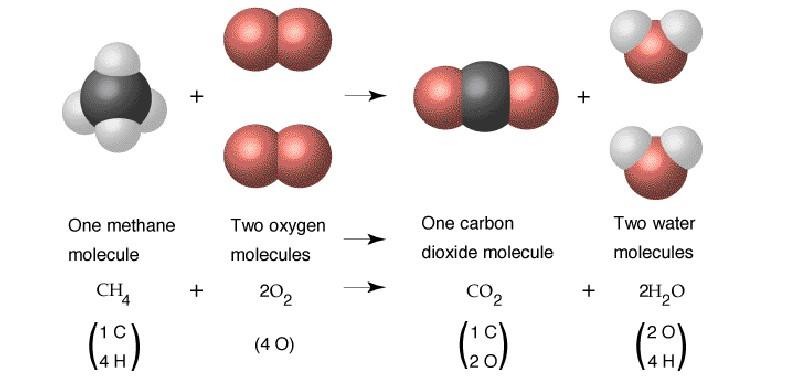 Funciones químicas inorgánicas
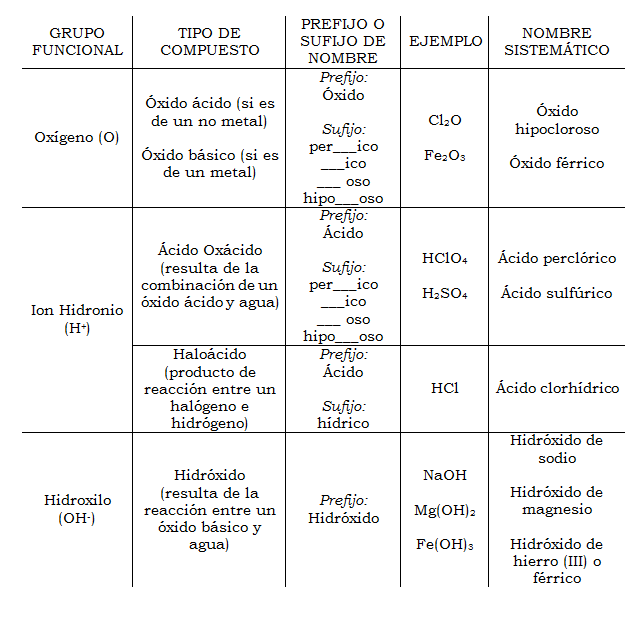 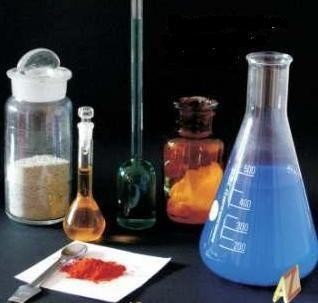 unciones Químicas
Biomoléculas
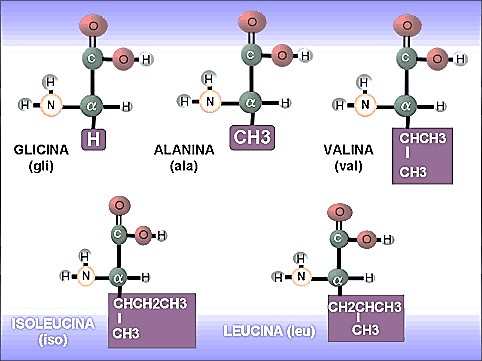 La	mayoría	son
carbonado).
compuestos	orgánicos
(esqueleto
Los C pueden formar  circulares.
cadenas lineales,
ramificadas y
Al  esqueleto  carbonado	se  le  añaden  grupos  de	otros  átomos, llamados grupos funcionales.

Las propiedades	químicas vienen	determinadas por los
grupos funcionales
Moléculas	sencillas:	metabolitos	y	unidades
estructurales (glucosa, piruvato, ácidos grasos).
Funciones químicas orgánicas
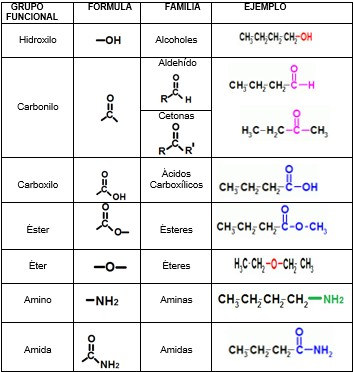 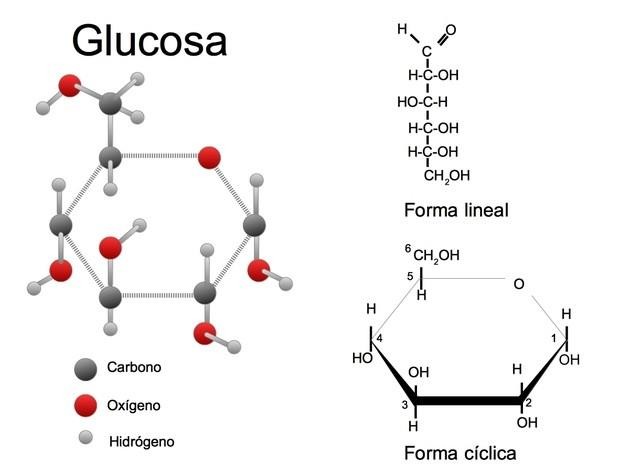 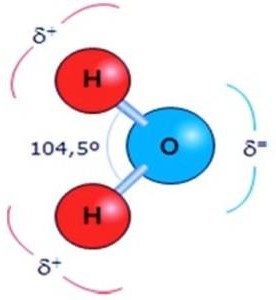 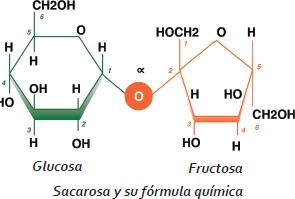 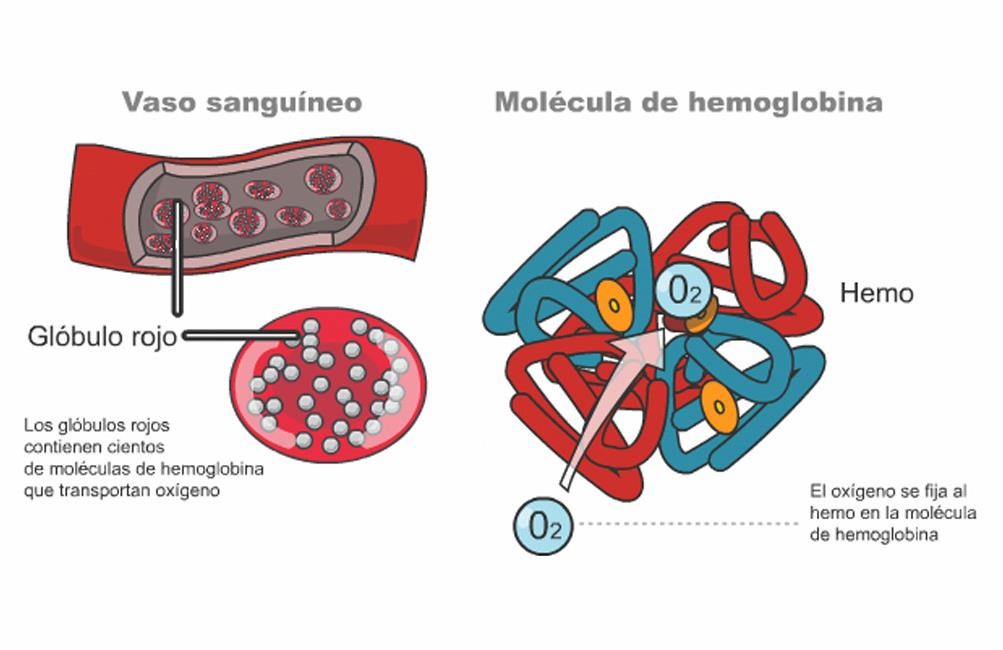 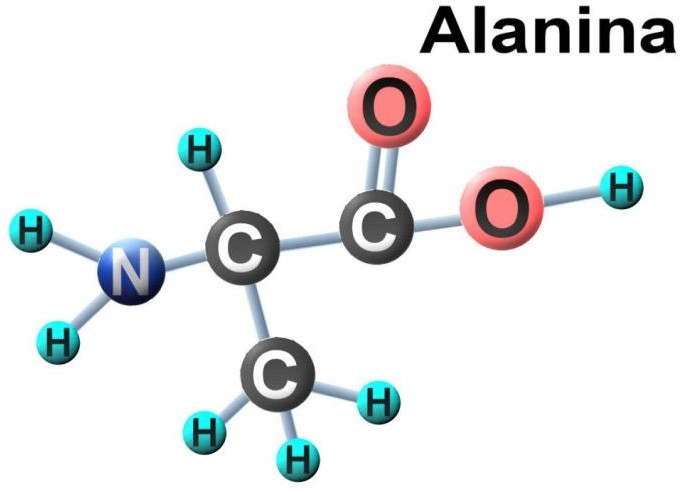 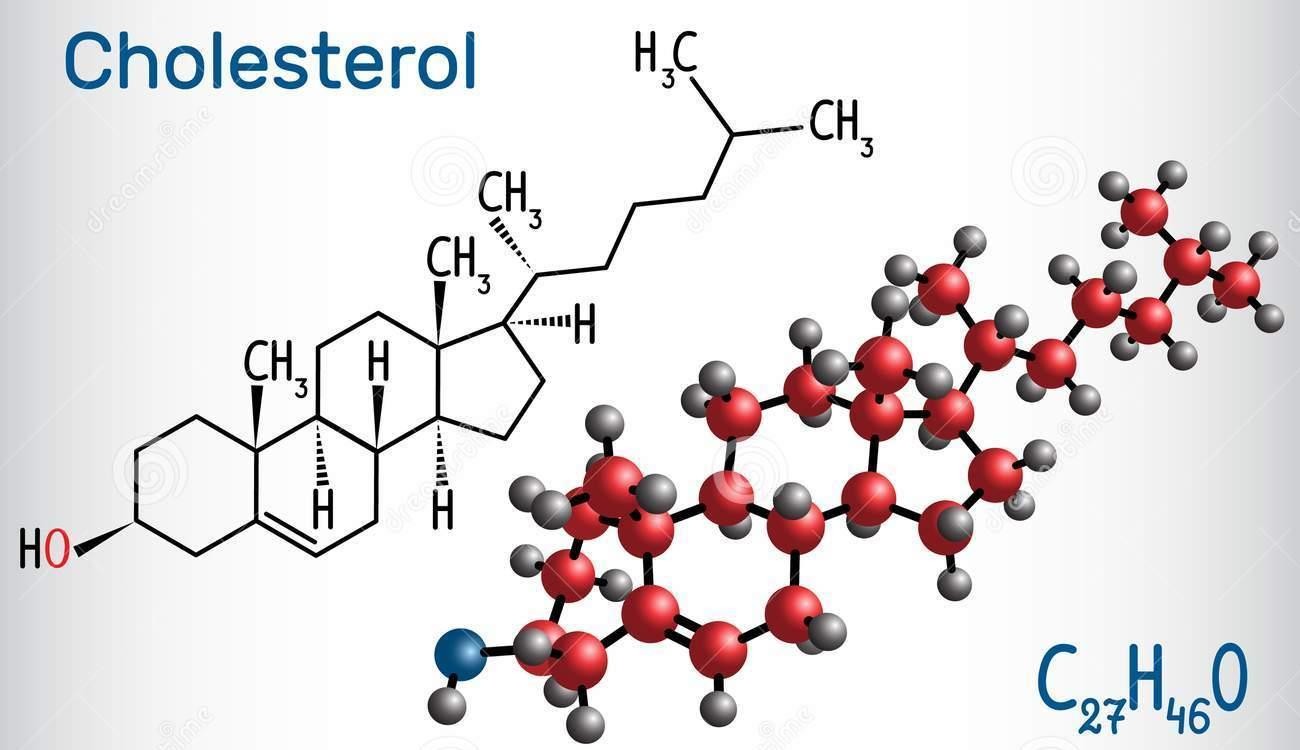 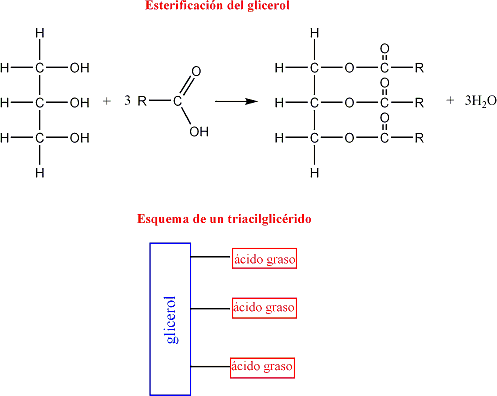 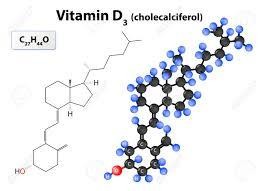 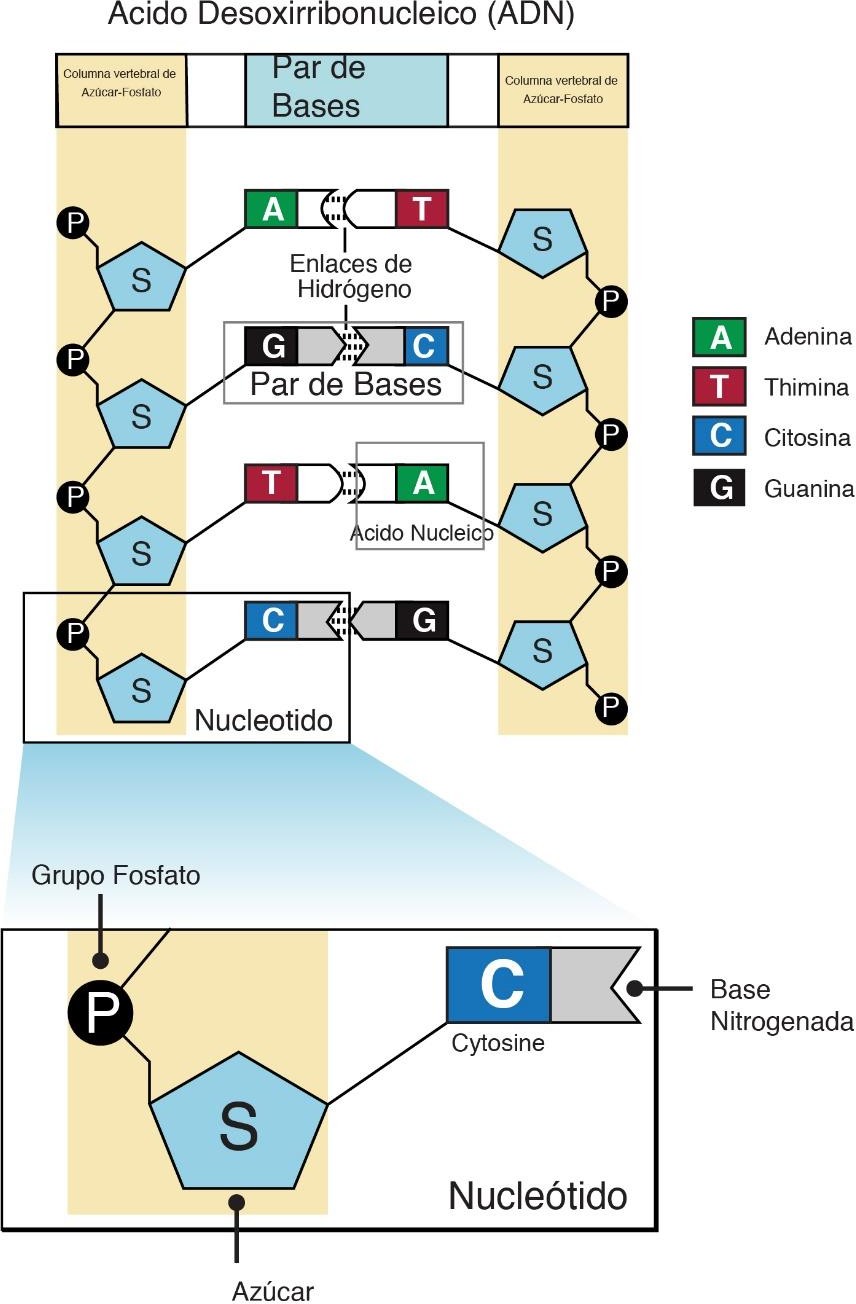 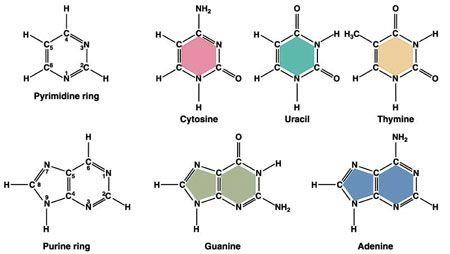 BIBLIOGRAFÍA
1.	Laguna J. Bioquímica de Laguna. 7ma ed. México: Manual moderno; 2013. 700 p.
Agradecimiento por el uso de diapositivas a Lic.
Yolanda Salazar, docente Unach.